¡SEAN ORGULLOSOS!
¡SEAN RESPONSABLES!
Módulo 5:
Los condones (Preservativos)
Respecto

"Un micro"/Silenciarse el micrófono 

Usar la opción de “levantar la mano” 

¡Ay!/¡Oo!

No hay obligacion de participar 

Privacidad/Confidencialidad 

¡Diviertanse!
ACUERDOS
DEL GRUPO
Cuidado de la salud sexual/reproductiva gratis o de bajo costo.
PLANNED PARENTHOOD
¿Quiénes somos?
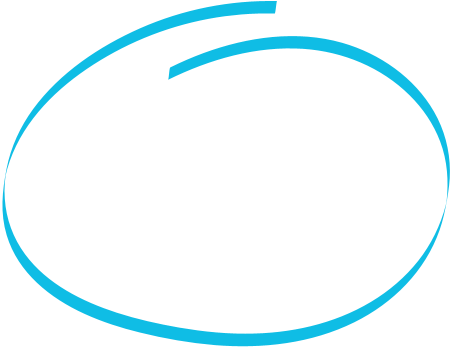 Enseñanzas a jóvenes y adultos sobre la educación sexual integral.
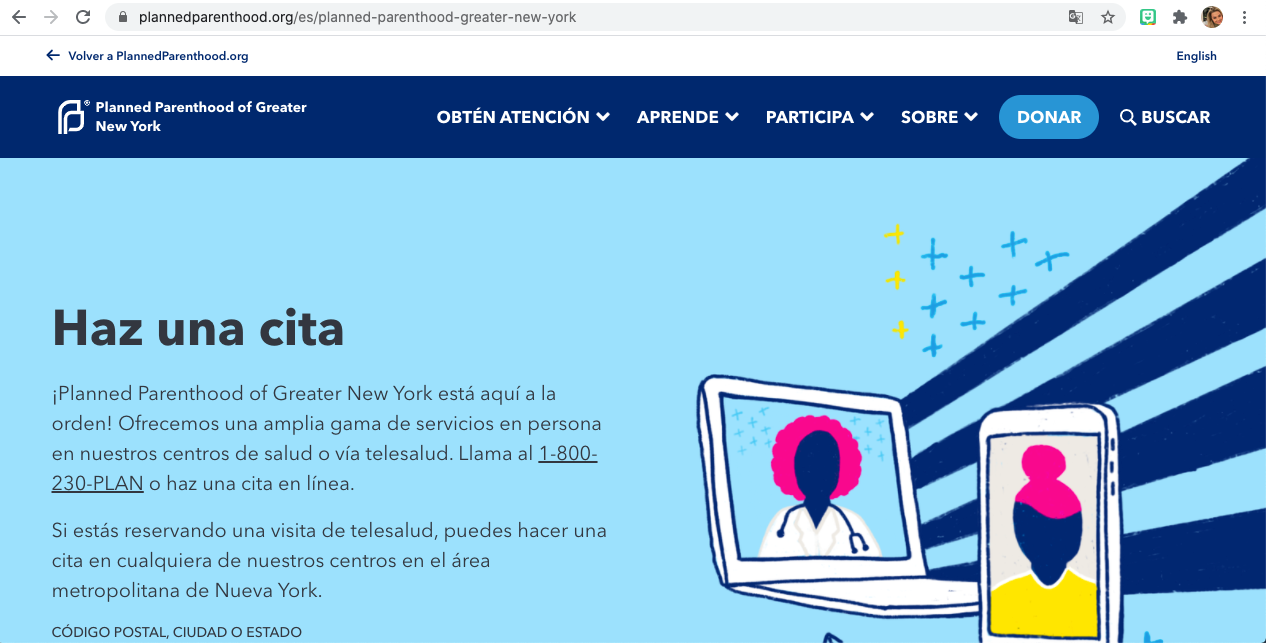 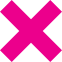 Abogacia por los derechos al cuidado de salud.
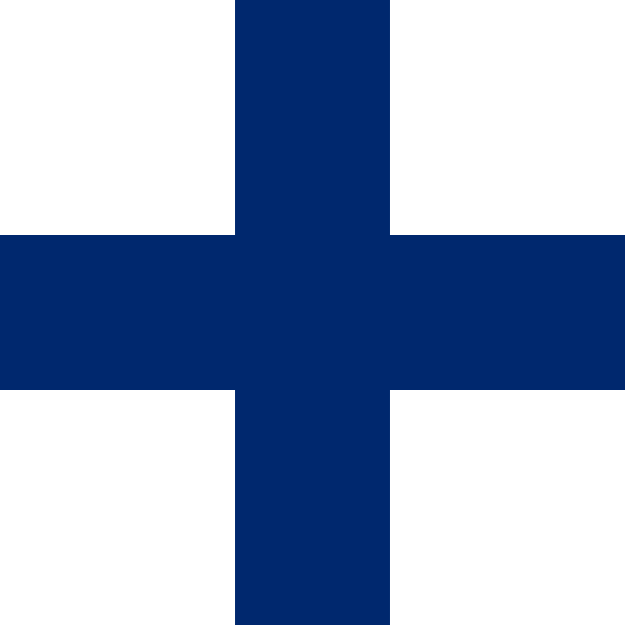 ¡Repasamos!
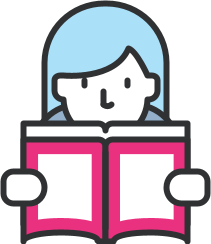 CONDONES
Videos de demostración
CONDONES EXTERNOS
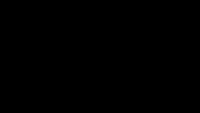 CONDONES INTERNOS
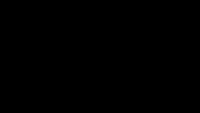 CAMPO DE LÁTEX
Los “campos de látex” (tambien conocidos como "barreras bucales) son cuadrados de látex , finos y flexibles, que van encima de la vulva o el ano durante el sexo oral para ayudar en la prevención de ITS y otros gérmenes.
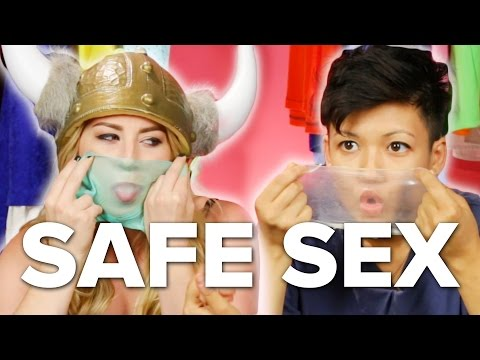 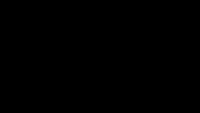 ACTIVIDAD:
LOS PASOS DEL USO CORRECTO DEL CONDÓN
CÓMO USAR UN CONDÓN CORRECTAMENTE
Los circulos que siguen representan cada paso del uso del condón. El objetivo es ponerlas en el orden que corresponden al uso correcto, y compartir sus respuestas en el chat. Tienen un minuto.
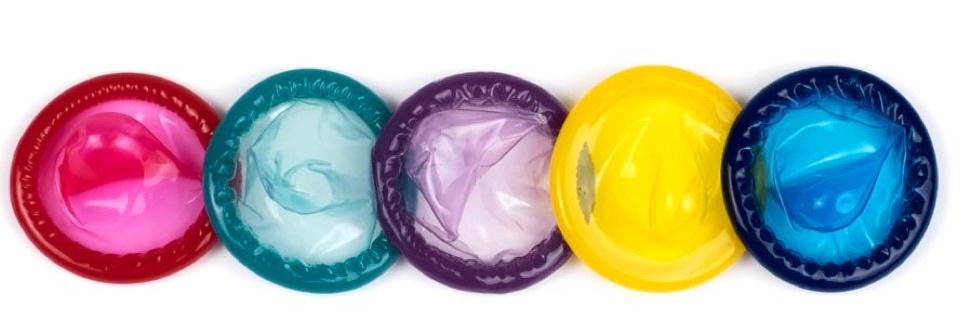 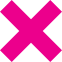 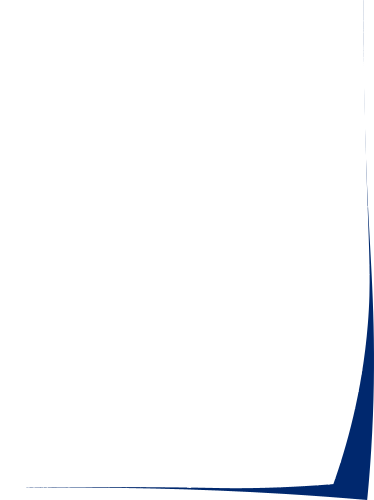 PONGAN LOS PASOS EN ORDEN
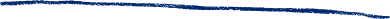 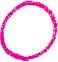 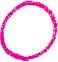 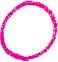 Conseguir condones y chequear la fecha de vencimiento
Sacar el condón del sobre con cuidado
Erección
A
B
C
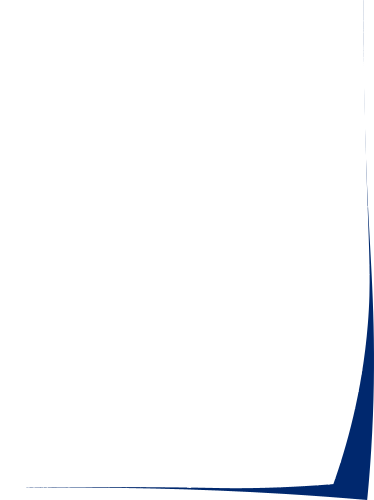 PONGAN LOS PASOS EN ORDEN
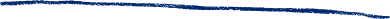 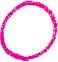 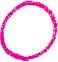 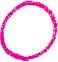 Pellizcar la punta del condón, dejando espacio para la eyaculación
Desenrollar el condón sobre el pene
Tener relaciones sexuales con consentimiento
D
E
F
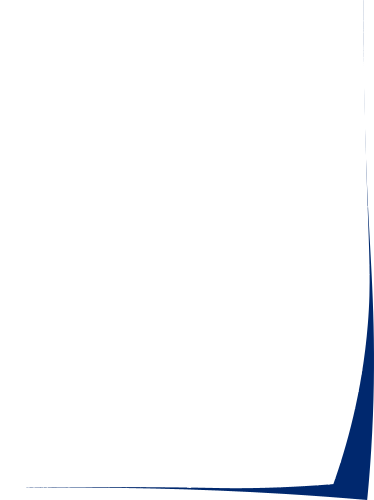 PONER LOS PASOS EN ORDEN
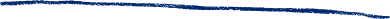 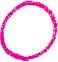 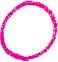 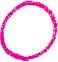 Quitarse el condón y desecharlo
Agarrar el borde del condón y sacar el pene
Orgasmo
G
H
I
LA CLAVE: EL ORDEN CORRECTO
C) Conseguir condones y chequear la fecha de vencimiento 
B) Erección 
A) Quitar el condón del sobre con cuidado 
E) Pellizcar la punta del condón, dejando espacio para la 
eyaculación 
F) Desenrollar el condón sobre el pene  
D) Tener sexo con consentimiento  
I) Orgasmo 
H) Agarrar el borde del condón y sacar el pene 
G) Quitarse el condón y desecharlo
¿Qué significa "la espontaneidad?
*¡Sientanse libre de responder en voz alta o en el chat!
¿Cómo se puede aumentar la espontaneidad mientras se usen condones?
*¡Sientanse libre de responder en voz alta o en el chat!
¿Qué se sentiría igual usando condón o no?
*¡Sientanse libre de responder en voz alta o en el chat!
¿Qué puede hacer uno  para que los condones se sientan bien y sean divertidos?”
*¡Sientanse libre de responder en voz alta o en el chat!
¿Cuáles son algunas dificultades, o excusas, que impiden el uso de los condones u otras formas de protección?
*¡Sientanse libre de responder en voz alta o en el chat!
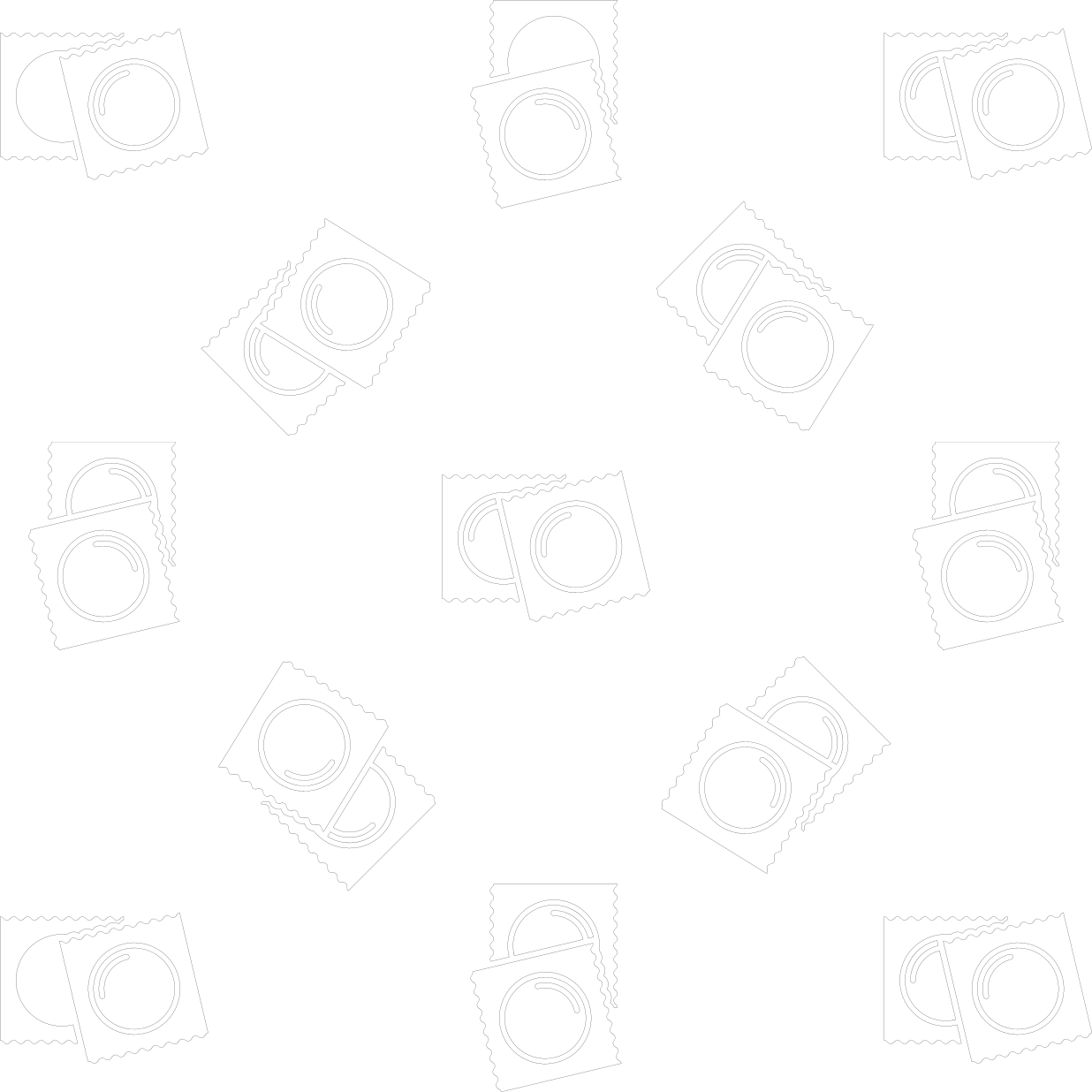 ¿Cuáles son las 
ventajas y desventajas de usar condones?
*¡Sientanse libre de responder en voz alta o en el chat!
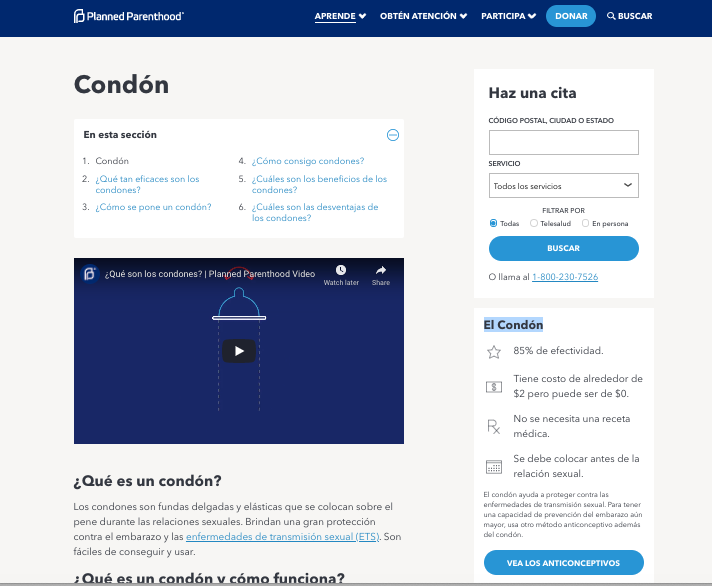 Estamos aquí para ustedes.
 
¡Visítanos en nuestra página web para aprender más o para hacer una cita!
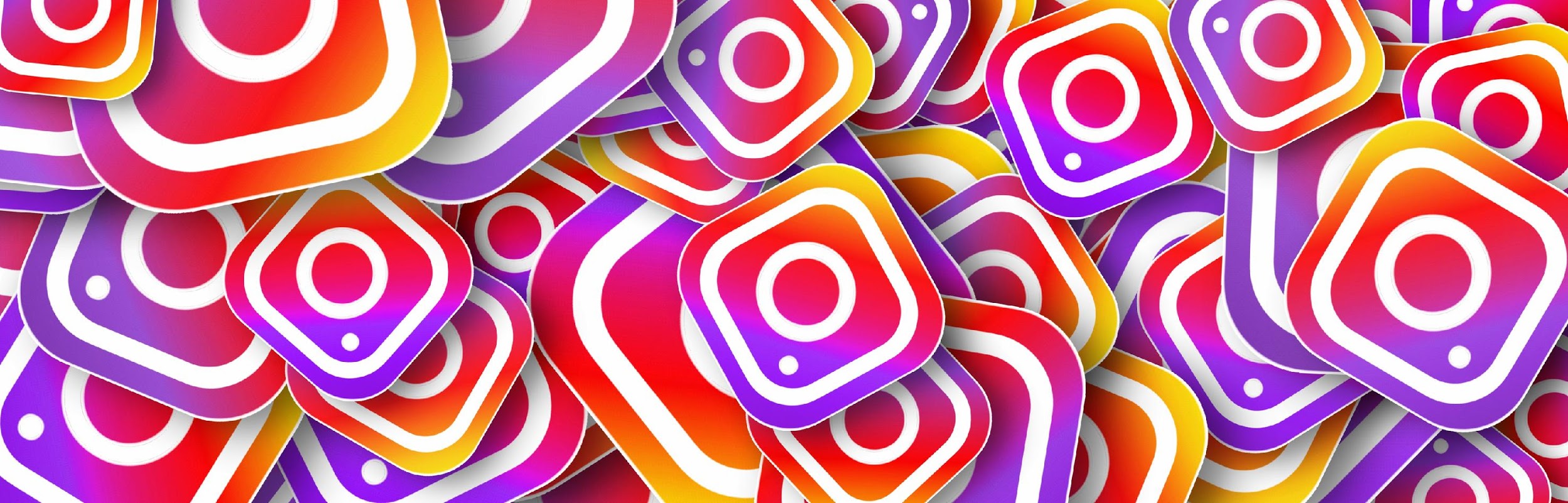 ¡SÍGUENOS 
EN INSTAGRAM!
@PPGNY.Teens    @NowUKnowPPGNY
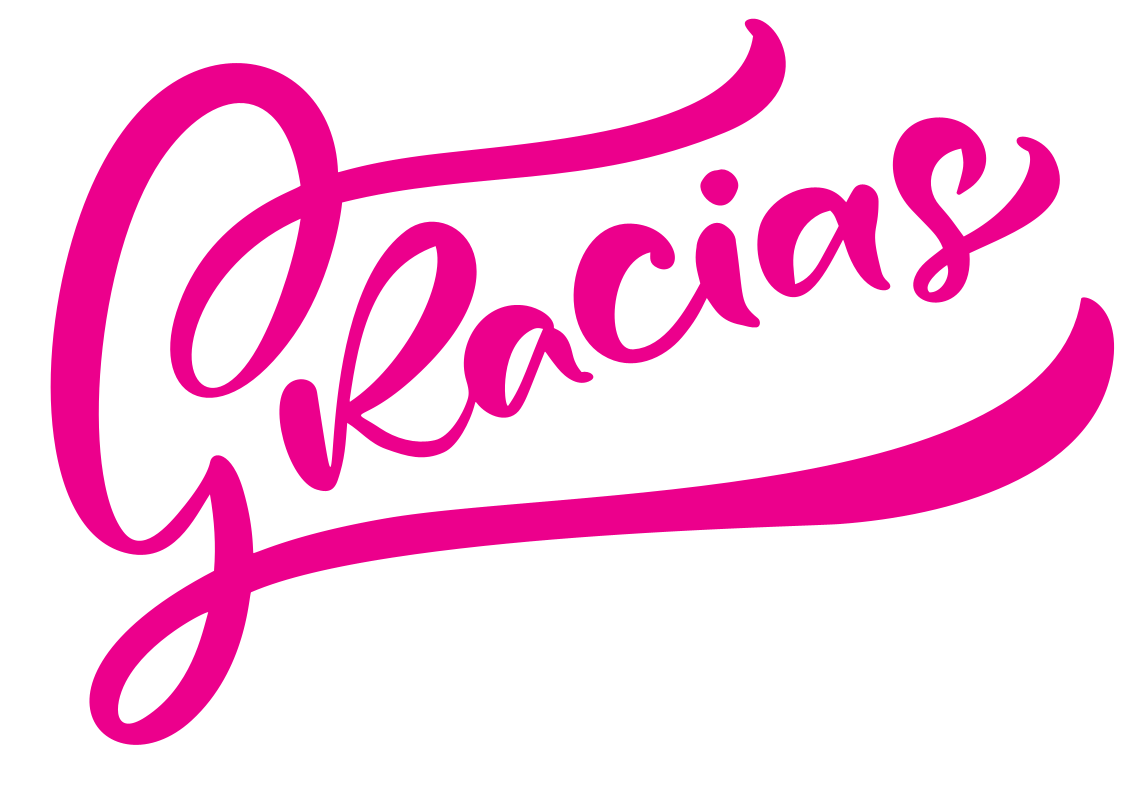